BEAUTY CARD İLE
ALIŞVERİŞ FESTİVALİ BAŞLIYOR!
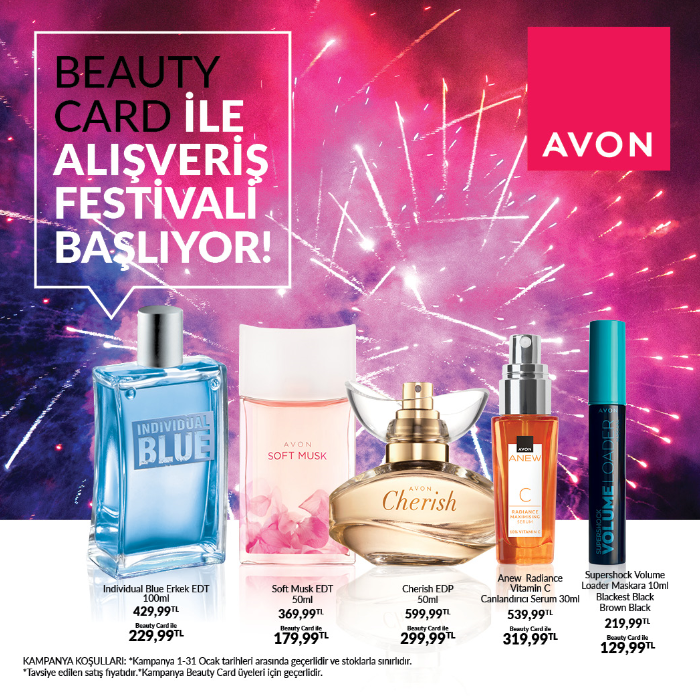 Kampanya 1-31 Ocak tarihleri arasında geçerlidir.
Kampanya Beauty Card üyeleri için geçerlidir.
Etiketlerde, ay boyunca ikili fiyatlar sergilenecektir.
Görselde belirtilen ürünlerin önüne yapıştırılmalıdır.
Ürün FGC’lerini aşağıda bulabilirsiniz:
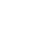 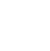 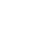 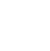 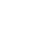 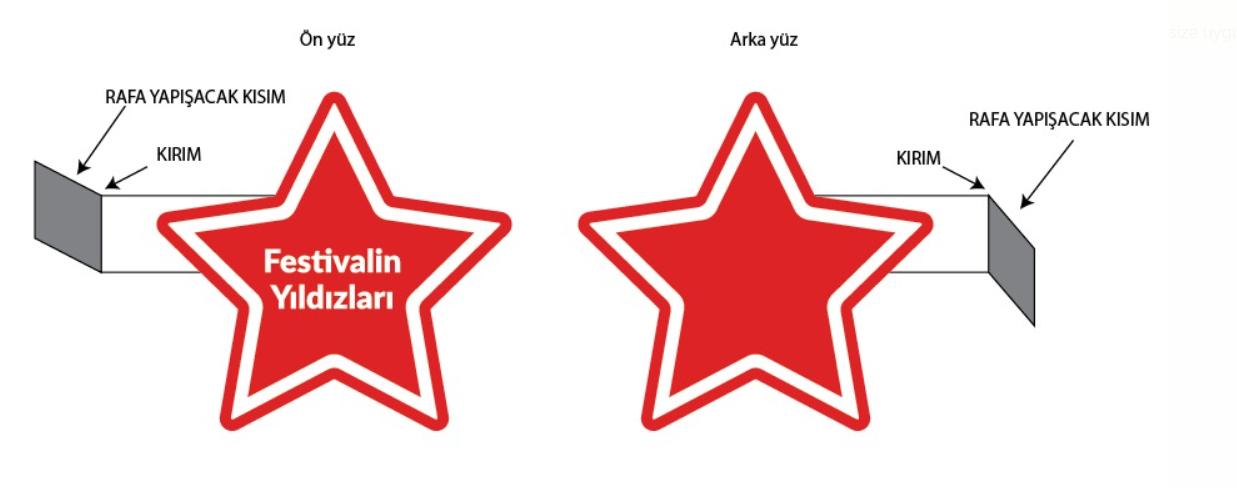 Festivalin yıldızları raf belirteçleri, yalnızca kampanyada ön plana çıkarılacak belli ürünler için kullanılmalıdır.

Bu belirteçleri yalnızca belirtilen ürünler için kullanılmalıdır, başka bir ürün ya da alanda kullanmamanızı rica ederiz.

İlgili belirteçlerden her noktaya 10 adet gönderilmiştir
.
İlgili belirteçler önümüzdeki aylarda da kullanımına devam edilecektir. Bu nedenle ilgili belirteçleri kampanya bittikten sonra saklamanızı rica ederiz. Önümüzdeki aylarda bu belirteçler yeniden gönderilmeyecektir.